Верховод К.С., учитель русского языка и литературы, МАОУ Чукреевской СОШ
Мастер-класс по теме «Приёмы организации самостоятельной работы»
Сентябрь 2020
[Speaker Notes: Оригинальные шаблоны для презентаций: https://presentation-creation.ru/powerpoint-templates.html 
Бесплатно и без регистрации.]
Самостоятельная работа -
вид учебной деятельности, выполняемый учащимся без непосредственного контакта с преподавателем или управляемый преподавателем опосредованно через специальные учебные материалы.
Приём«Ассоциативный куст»
Ассоциация — это взаимосвязь между отдельными определениями, фактами, предметами, явлениями, в результате которой упоминание одного понятия вызывает воспоминание о другом, сочетающимся с ним.
Описание картины «Летний сад осенью» И.Бродского
Сад
Люди
Погода
Гуляют
Радостная или унылая
Любуются природой
Солнечная
Голые деревья
Пасмурная
Опавшие листья
Пустота
Мечтают
Уважаемые коллеги, попробуйте подобрать ассоциации или составить ассоциативный куст по тем заданиям, которые лежат у Вас на столах.
Задание учителям
Задание 1. «Через базарную площадь идёт полицейский надзиратель Очумелов в новой шинели и с узелком в руке». - Объясните значение выделенного слова. Из рассказа А.П. Чехова «Хамелеон».
Задание 2.  - Представьте, как выглядел полицейский надзиратель середины XIX века. Опишите его. Из рассказа А.П. Чехова «Хамелеон».
«Фишбоун» - установление причинно-следственных взаимосвязей между объектом анализа и влияющими на него факторами, совершение обоснованного выбора.
Причины
Проблема
Вывод
Факты
Пример № 1
При анализе рассказа И.С. Тургенева «Муму» предлагается ответить на вопрос «Что может толкнуть покорного человека на бунт?»
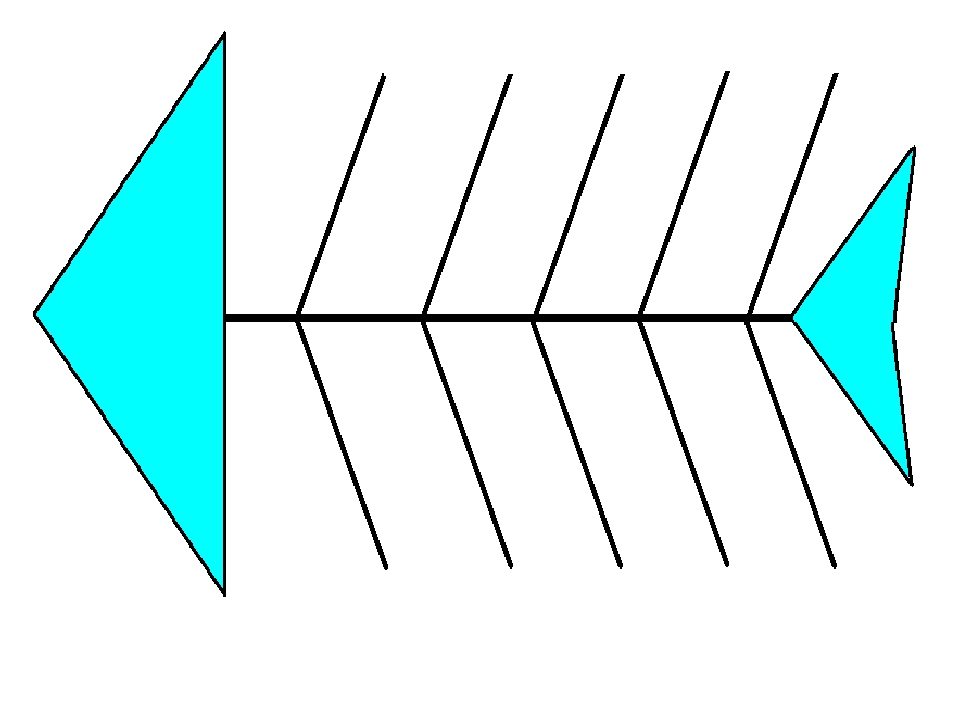 бунтарский характер
хозяйственный
крепостной
исполнительный
Герасим – покорный бунтарь
самовольно уходит от барыни
топит Муму
хорошо работает
любит порядок
При постоянном унижении взбунтуется самый покорный
«Фишбоун»
Пример № 2
Лексикология
Фонетика
Синтаксис
Морфология
Пунктуация
?
Разделы языкознания
Знаки препинания
Лексика
Части речи
Словосочетание, предложение
Звуки речи
«Фишбоун»
«ЗА»
Проблема или вопрос
«ПРОТИВ»
Пример № 3
Уважаемые коллеги, попробуйте составить фишбоун на тему«Дистанционное образование».
«ЗА»
Дистанционное образование
«ПРОТИВ»
Кластер — это графическая форма организации информации, когда выделяются основные смысловые единицы, которые фиксируются в виде схемы с обозначением всех связей между ними.
Он представляет собой изображение, способствующее систематизации и обобщению учебного материала.
Образец кластера, который можно использовать на уроках литературы
Спасибо за внимание!